Pharmacology of Ca2+ homeostasis and bone metabolism
Dr. Fatimah Almahasneh
Department of Basic Medical Sciences
Yarmouk University
Hypercalcemia
2
Hypercalcemia
Hypercalcemia can be life threatening. 
Such patients frequently are severely dehydrated because hypercalcemia compromises renal concentrating mechanisms.
3
Hypercalcemia - Treatment
Fluid resuscitation 
early and aggressive 
large volumes of isotonic saline (6-8 L/day)
Agents that augment Ca2+ excretion, such as loop diuretics
may help to counteract the effect of plasma volume expansion by saline.
Contraindicated until volume is repleted because they otherwise will aggravate volume depletion and hypercalcemia.
4
Hypercalcemia - Treatment
High dose corticosteroids
when hypercalcemia results from sarcoidosis, lymphoma, or hypervitaminosis D.
Slow response (1-2 weeks)
Calcitonin
Bisphosphonates (pamidronate, zoledronate)
Very effective
Given as IV infusion
Plicamycin 
Cytotoxic antibiotic that decreases plasma Ca2+ by inhibiting bone resorption.
5
Hypercalcemia - Treatment
Oral sodium phosphate
short-term calcemic control of some patients with primary hyperparathyroidism who are awaiting surgery.

 Parathyroidectomy remains the only definitive treatment for primary hyperparathyroidism.

 Hypercalcemia of malignancy  therapy ideally is directed at the underlying cancer. When this is not possible  parenteral bisphosphonates often will maintain calcium levels within an acceptable range.
6
Hypocalcemia and other therapeutic uses of calcium
7
Hypocalcemia
Hypoparathyroidism is treated primarily with vitamin D. 
Dietary supplementation with Ca2+ also may be necessary.
8
Calcium
Calcium is used in the treatment of calcium deficiency states and as a dietary supplement.
Ca2+ salts are specific in the immediate treatment of hypocalcemic tetany regardless of etiology (preferably IV).
Calcium chloride (CaCl2·2H2O)
given as slow IV infusion and never into tissues.
It is an acidifying agent  undesirable for hypocalcemia caused by renal insufficiency.
9
Calcium
Calcium gluceptate
given IV (or IM, if needed). 

Calcium gluconate 
IV – IM not indicated
is the treatment of choice for severe hypocalcemic tetany.
10
Calcium
For milder hypocalcemic symptoms
oral medication 
frequently in combination with vitamin D or one of its active metabolites.
Available Ca2+ salts include:
calcium carbonate, lactate, gluconate, phosphate, citrate, and hydroxyapatite.
Salts differ in absorption (not significantly), cost and palability.
11
Calcium
Calcium carbonate and calcium acetate are used to restrict:
phosphate absorption in patients with chronic renal failure
oxalate absorption in patients with inflammatory bowel disease
Acute administration of calcium may be lifesaving in patients with extreme hyperkalemia (serum K+ > 7 mEq/L). 
Calcium gluconate can reverse some of the cardiotoxic effects of hyperkalemia, providing time while other efforts are taken to lower the plasma K+ concentration.
12
Therapeutic uses of vitamin D
13
Clinical forms of vitamin D
Calcitriol (1,25-dihydroxycholecalciferol; active form of vitamin D) is available for oral administration or injection.
High dose IV calcitriol (or one of its derivates) are used in chronic kidney disease and end-stage kidney disease.
14
Clinical forms of vitamin D
Doxercalciferol (1α-hydroxyvitamin D2)
is a prodrug that first must be activated by hepatic 25-hydroxylation to generate the biologically active compound, 1α,25-(OH)2D2.
Indicated for treating secondary hyperparathyroidism.
Dihydrotachysterol (DHT) 
is a reduced form of vitamin D2  in the liver it is converted to its active form, 25-hydroxydihydrotachysterol.
can be used to maintain plasma Ca2+ in hypoparathyroidism.
15
Clinical forms of vitamin D
1α-Hydroxycholecalciferol (1-OHD3, alphacalcidol)
is a synthetic vitamin D3 derivative that is already hydroxylated in the 1α position and is rapidly hydroxylated by 25-hydroxylase to form 1,25-(OH)2D3.
does not require renal activation  used to treat renal osteodystrophy.
16
Clinical forms of vitamin D
Ergocalciferol (calciferol) 
is pure vitamin D2. 
Available for oral, intramuscular, or intravenous administration.
indicated for the prevention of vitamin D deficiency and the treatment of familial hypophosphatemia, hypoparathyroidism, and vitamin D–resistant rickets type II.
17
Analogs of calcitriol
Several vitamin D analogs suppress PTH secretion by the parathyroid glands but have less or negligible hypercalcemic activity. 
 They therefore offer a safer and more effective means of controlling secondary hyperparathyroidism.
18
Analogs of calcitriol
Calcipotriol (calcipotriene)
It has comparable affinity with calcitriol for the vitamin D receptor, but it is <1% as active as calcitriol in regulating calcium metabolism.
A topical preparation is used for treatment of psoriasis  its mode of action is not known.
19
Analogs of calcitriol
Paricalcitol
reduces serum PTH levels without producing hypercalcemia or altering serum phosphorus.
approved for treating secondary hyperparathyroidism in patients with chronic renal failure.

22- Oxacalcitriol 
has a low affinity for vitamin D–binding protein  more of the drug circulates in the free (unbound) form  shorter t1/2.
20
Therapeutic indications for vitamin D
Prophylaxis and cure of nutritional rickets
Treatment of metabolic rickets and osteomalacia, particularly in the setting of chronic renal failure
Treatment of hypoparathyroidism
Prevention and treatment of osteoporosis
21
Nutritional rickets
Nutritional rickets results from inadequate exposure to sunlight or deficiency of dietary vitamin D.
Infants and children receiving adequate amounts of vitamin D-fortified food do not require additional vitamin D; however, breast-fed infants or those fed unfortified formula should receive 400 units of vitamin D daily as a supplement.
Treatment of fully developed rickets requires a larger dose of vitamin D than that used prophylactically
22
Osteomalacia and renal osteodystrophy
Osteomalacia 
undermineralization of bone matrix, commonly during sustained phosphate depletion.
Renal osteodystrophy
↑ PTH  stimulation of bone metabolism.
↓ renal synthesis of calcitriol  delay in bone mineralization 
 complex bone disease
23
Treatment of osteomalacia and renal osteodystrophy
High-turnover (hyperparathyroid) renal osteodystrophy:
dietary phosphate restriction
+ 
phosphate binder
Sevelamer
Lanthanum carbonate
24
Treatment of osteomalacia and renal osteodystrophy
Low turnover renal osteodystrophy:
Due to oversuppression of PTH with aggressive use of either calcitriol or other vitamin D analogs.

active vitamin D preparation
25
Hypoparathyroidism
Vitamin D and its analogs are a mainstay of the therapy of hypoparathyroidism.
Most hypoparathyroid patients respond to any form of vitamin D.
Dihydrotachysterol (DHT) 
faster onset
shorter duration of action
greater effect on bone mobilization than vitamin D 
 preferred agent.
26
Other benefits of vitamin D supplementation
There has been an association of vitamin D deficiency with a myriad of acute and chronic illnesses, including:
- preeclampsia
- childhood dental caries	- periodontitis
- autoimmune disorders	- neurological disorders
- infectious diseases		- cardiovascular disease
- deadly cancers			- type 2 diabetes
27
Treatment of vitamin D deficiency
A suggested protocol for the treatment of severe vitamin D deficiency (serum level < 10 ng/mL) is:
Cholecalciferol 50,000 units once weekly (or 5000 – 7000 units once daily) for 6-8 weeks 
Check serum level after 3 months to assure target levels have been met
Then maintenance dose of 50,000 units monthly.
28
Adverse effects of vitamin D therapy
Calcitriol
Hypercalcemia
Hyperphosphatemia
use noncalcemic vitamin D analogs.
Treatment of hypervitaminosis D:
withdrawal of the vitamin
low-calcium diet
administration of glucocorticoids
vigorous fluid support.
29
Calcitonin – Therapeutic uses
Calcitonin lowers plasma Ca2+ and phosphate concentrations in patients with hypercalcemia
this effect results from decreased bone resorption. 
Calcitonin is effective for up to 6 hours in the initial treatment of hypercalcemia, but patients become refractory after a few days.
This is likely due to receptor downregulation
Use of calcitonin does not substitute for aggressive fluid resuscitation, and the bisphosphonates are the preferred agents.
30
Calcitonin
Calcitonin is effective in disorders of increased skeletal remodeling, such as Paget’s disease, and in some patients with osteoporosis.
Products include human and salmon calcitonin.
Salmon calcitonin is available as a nasal spray, introduced for once-daily treatment of postmenopausal osteoporosis.
For Paget’s disease, calcitonin generally is administered by subcutaneous injection.
31
Bisphosphonates
Because they form a three-dimensional structure capable of chelating divalent cations such as Ca2+, the bisphosphonates have a strong affinity for bone, targeting especially bone surfaces undergoing remodeling.
They are used extensively in conditions characterized by osteoclast-mediated bone resorption, including osteoporosis, steroid-induced osteoporosis, Paget’s disease, tumor-associated osteolysis, breast and prostate cancer, and hypercalcemia.
32
Bisphosphonates - MOA
Although bisphosphonates prevent hydroxyapatite dissolution, their antiresorptive action is due to direct inhibitory effects on osteoclasts rather than strictly physiochemical effects. 
The antiresorptive activity apparently involves two primary mechanisms:
osteoclast apoptosis 
inhibition of components of the cholesterol biosynthetic pathway.
33
Available bisphosphonates
34
[Speaker Notes: treating hypercalcemia of malignancies and for
preventing fractures and skeletal complications in cancer patients
with bone metastases. It is widely used to prevent osteoporosis and
fractures in breast and prostate cancer patients receiving hormone antagonist
treatment.]
Bisphosphonates
All oral bisphosphonates are very poorly absorbed from the intestine and have remarkably limited bioavailability (<1% [alendronate, risedronate] to 6% [etidronate]).
these drugs should be administered with a full glass of water following an overnight fast and at least 30 minutes before breakfast.
35
Bisphosphonates – Adverse effects
Heartburn, esophageal irritation, esophagitis, abdominal pain and diarrhea.
  take the medication after an overnight fast, with tap or filtered water (not mineral water), and remain upright.
Serious osteonecrosis of the jaw (ONJ)   FDA alert issued
Initial parenteral infusion of pamidronate may cause skin flushing, flu-like symptoms, muscle and joint pain, nausea and vomiting, abdominal discomfort.
Due to cytokine release
Severe hypocalcemia (zoledronate).
36
Parathyroid hormone (PTH)
Continuous administration of parathyroid hormone (PTH) or high-circulating PTH levels achieved in primary hyperparathyroidism causes bone demineralization and osteopenia. 
However, intermittent PTH administration promotes bone growth.
 Synthetic human 34-amino-acid amino-terminal PTH fragment (hPTH(1-34), teriparatide) is used to treat severe osteoporosis.
37
Teriparatide – Clinical effects
Same systemic action on mineral metabolism of PTH.
Increases BMD and reduces the risk of vertebral and nonvertebral fractures

Adverse effects:
Increased risk of osteosarcoma  black box warning.
38
Calcium sensor mimetics (Cinacalcet)
Calcimimetics are drugs that mimic the stimulatory effect of calcium on the calcium-sensing receptor (CaSR) to inhibit PTH secretion by the parathyroid glands
They lower the concentration of Ca2+ at which PTH secretion is suppressed.
Cinacalcet is given orally to treat:
secondary hyperparathyroidism owing to chronic renal disease 
patients with hypercalcemia associated with parathyroid carcinoma.
39
Prevention and treatment of osteoporosis
Nonpharmacologic therapy

Nutrition
Life style modification
Exercise
Falls prevention
40
Prevention and treatment of osteoporosis
Pharmacologic therapy
Calcium and vitamin D
Calcium and vitamin D supplements to meet requirements should be added to all drug therapy regimens to increase BMD and decrease the risk of hip and vertebral fractures.
Different salts and dosage forms contain different percentages of elemental calcium.
Side effects of calcium include: constipation, bloating, flatulance, hypercalciuria, hypercalcemia.
Patients with or at risk for vitamin D deficiency should be given supplementation.
41
Prevention and treatment of osteoporosis
Bisphosphonates
first-line therapy for osteoporosis in both men and women due to established efficacy in preventing hip and vertebral fractures.
42
Prevention and treatment of osteoporosis
Denosumab
is the first human monoclonal antibody FDA approved for treatment of postmenopausal osteoporosis.
It is first-line therapy for women and men, and it can also be considered in patients unable to tolerate bisphosphonates.
It is given s.c. every 6 months.
43
Prevention and treatment of osteoporosis
Denosumab
binds with high affinity to RANKL, mimicking the effect of OPG, and thereby reducing the binding of RANKL to RANK. 
 Denosumab blocks osteoclast formation and activation.
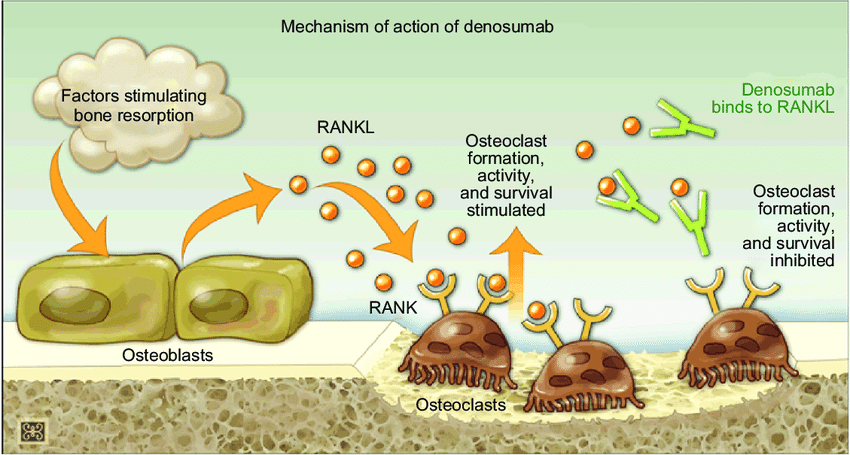 44
Prevention and treatment of osteoporosis
Denosumab
In contrast to bisphosphonates, the antiresorptive effects of denosumab are reversible.
Side effects: arthralgias, fatigue, headache, dermatologic reactions, diarrhea, and nausea, hypophosphatemia, hypocalcemia, ONJ.
45
Prevention and treatment of osteoporosis
Osteoanabolic therapy

Teriparatide and abaloparatide and are osteoanabolic therapies that exert beneficial effects on bone through stimulation of the PTH type 1 receptor.
Reserved for patients with a high fracture risk or those in whom other therapies have been ineffective.
46
Prevention and treatment of osteoporosis
Estrogen agonist / antagonist
Raloxifene has estrogen-like activity on bones and cholesterol metabolism, and estrogen antagonist activity in breast and endometrium.
It reduces bone resorption and decreases overall bone turnover. 
It is recommended as alternative therapy after bisphosphonates, denosumab, or osteoanabolic therapies.
47
Prevention and treatment of osteoporosis
Calcitonin
Considered last-line agent for the treatment of osteoporosis due to limited fracture prevention data.
Hormone therapy
Estrogen, alone or in combination with a progestin as hormone replacement therapy, has a long history as an effective treatment of osteoporosis.
Significant risks associated with long-term HRT, including breast cancer and venous thromboembolism  limited its use in osteoporosis.
48
Thank you!
49